Уважаемые читатели
Библиотека ХТИ - филиала СФУ отдел «Абонемент» представляет вашему вниманию обзор литературы по теме
«Детали машин: расчет и проектирование».
Представленный материал содержит  14 библиографических описаний документов.
Хронологический охват обзора с 2003 года по 2016 год.
Библиографическое описание составлено в соответствии с Межгосударственным стандартом 
ГОСТ 7.1-2003 «Библиографическая запись. Библиографическое описание. Общие требования и правила составления».
Представленную литературу вы сможете получить посетив отдел «Абонемент» библиотеки ХТИ-филиала СФУ, в корпусе «Б» по адресу: ул. Комарова, 15 (2 этаж), аудитория № 202
34.44
А 92
 Атлас конструкций узлов и деталей машин : учебное пособие. / ред. : О. А. Ряховский . - М. : МГТУ им. Н.Э. Баумана, 2007. - 384 с. : ил
Аннотация: Приведены современные конструкции узлов и деталей машин общего назначения, а также важные справочные данные. Рассмотрены разъемные и неразъемные соединения, передачи зацеплением (зубчатые. червячные. планетарные, волновые, цевочные), валы, подшипники качения и скольжения, муфты, а также вопросы триботехники. 
 
 
  Экземпляры: всего:10 - аб.(5), Чз №1(5)
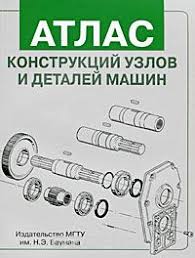 34.44я73
Г 94
 Гулиа  Н. В. 
Детали машин : учебник / Н. В. Гулиа, В. Г. Клоков, С. А. Юрков. - 3-е изд., стер. - СПб. : Лань, 2013. - 416 с. -
Аннотация: Изложены основы теории, расчета и конструирования деталей и сборочных единиц (узлов) машин и механизмов общего назначения. Отдельный раздел посвящен примерам расчетов наиболее типичных приводов, передач, деталей и узлов машин.
Экземпляры: всего:12 - аб.(7), Чз №1(5)
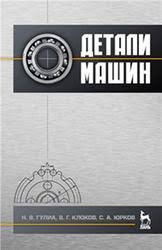 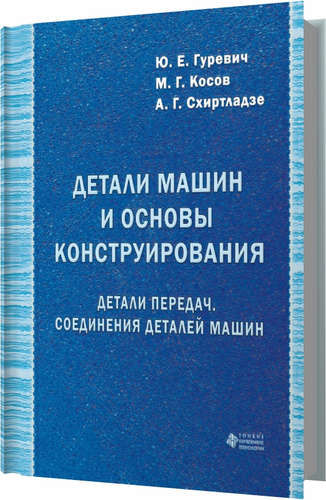 34.44
Г 95
 
Гуревич  Ю. Е. 
Детали машин и основы конструирования. Детали передач. Соединения деталей машин : учебник / Ю. Е. Гуревич, М. Г. Косов, А. Г. Схиртладзе ; ред. Ю. Е. Гуревич. - 2-е изд., перераб. и доп. - Старый Оскол : ТНТ, 2015. - 260 с.
Аннотация: В учебнике изложены основы теории, расчета и конструирования деталей передач и соединений деталей машин.
 
  Экземпляры: всего:12 - Чз №1(2), аб.(10)
34.44
Г 95
 
Гуревич  Ю. Е. 
Детали машин и основы конструирования. Исходные положения. Механические передачи : учебник / Ю. Е. Гуревич, М. Г. Косов, А. Г. Схиртладзе ; ред. Ю. Е. Гуревич. - 2-е изд., перераб. и доп. – Ст. Оскол : ТНТ, 2015.-408 с.
Аннотация: В учебнике изложены основы теории, расчета и конструирования при проектировании деталей и узлов (сборочных единиц) общемашиностроительного применения. 
Экземпляры: всего:12 - Чз №1(2), аб.(10)
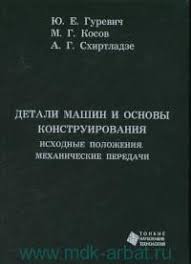 34.44я73
Д 38
 
Детали машин и основы конструирования : учебник для бакалавров.; допущено МО РФ / ред.: Г. И. Рощин, Е. А. Самойлов. - М. : Юрайт, 2013. - 415 с
Аннотация: Изложены основы теории, расчетов и конструирования деталей и механических узлов, которые используются в машиностроении. Дополнительно включены разделы: приводы, динамика машин, основы триботехники, корпусные детали, рычажные передачи и др.
 Экземпляры: всего:1 - Чз №1(1)
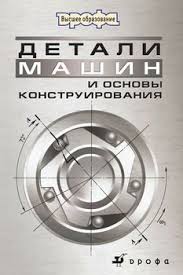 34.44
Д 38
Детали машин и основы конструирования. Основы теории и расчета : учебник / П. Н. Учаев [и др.] ; ред. П. Н. Учаев. - Старый Оскол : ТНТ, 2015. - 344 с.
Аннотация: В учебнике изложены основы теории и расчета типовых деталей машин - деталей общего назначения.
Экземпляры: всего:12 - Чз №1(2), аб.(10)
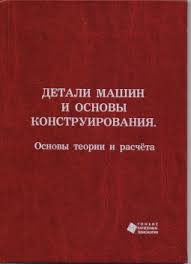 34.44я73
И20
 Иванов  М. Н. 
Детали машин : учебник.; рекомендовано МО и науки РФ / М. Н. Иванов, В. А. Финогенов. - 12-е изд., исправленное. - М. : Высшая школа, 2008. - 408 с. : ил
Аннотация: В каждом разделе учебника приводятся контрольные вопросы для самоподготовки и примеры, помогающие освоить методику расчетов и разрабатывать программы таких расчетов. Справочный материал учебника соответствует требованиям Государственного стандарта по состоянию на 01.01.2008 г.
Экземпляры: всего:99 - Чз №1(3), аб.(95), №4(1)
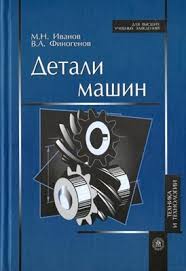 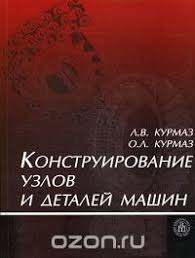 34.42я73
К 93
 
Курмаз  Л. В. 
Конструирование узлов и деталей машин : справочное учебно-методическое пособие / Л. В. Курмаз, О. Л. Курмаз. - М. : Высшая школа, 2007. - 455 с. : ил
Аннотация: Содержит методики расчета основных видов механических передач, их составных элементов, а также взаимосвязанные с ними методики и рекомендации по разработке конструкции, что воедино связывает расчетную и графическую части конструирования.
Экземпляры: всего:10 - аб.(7), Чз №1(3)
34.41я73
К 93
 
Курсовое проектирование деталей машин : учебное пособие.; допущено МО РФ / С. А. Чернавский, К. Н. Боков, И. М. Чернин. - 3-е изд., испр. и доп. - М. : ИНФРА-М, 2012. - 414 с. 
Аннотация: Изложены методы расчета приводов, редукторов, передач (зубчатых, червячных, цепных, ременных, планетарных и волновых). Рассмотрены основы конструирования деталей редукторов. Даны примеры проектирования редукторов и передач.
 
  Экземпляры: всего:12 - аб.(6), Чз №1(6)
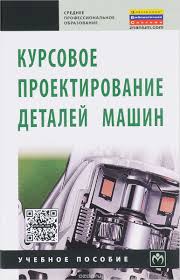 34.42я73
О-75
 
Основы проектирования и конструирования деталей машин : учебное пособие / В. А. Нилов [и др.]. - Старый Оскол : ТНТ, 2016. - 312 с.
Аннотация: Рассмотрены вопросы методологии проектирования и конструирования, изложены основы теории, методы расчета и проектирования плоских стержневых механизмов.
Экземпляры: всего:5 - Чз №1(2), аб.(3)
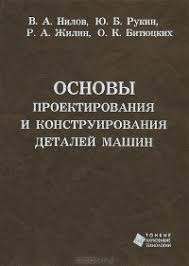 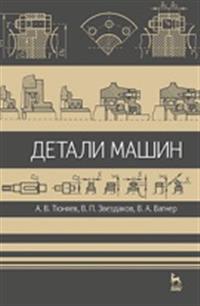 34.44я73
Т 98
Тюняев  А. В. 
Детали машин : учебник / А. В. Тюняев, В. П. Звездаков, В. А. Вагнер. - 2-е изд., испр. и доп. - СПб. : Лань, 2013. - 736 с. -
Аннотация: Изложены основы теории, критерии работоспособности, расчеты прочности и конструирования деталей машин общего назначения: соединений разъемных и неразъемных, передач зацеплением и трением, валов и осей, подшипников скольжения и качения, муфт приводов.
  Экземпляры: всего:12 - аб.(7), Чз №1(5)
34.44я72
Х 95
 
Хруничева  Т. В. 
Детали машин: типовые расчеты на прочность : учебное пособие.; рекомендовано МО РФ / Т. В. Хруничева. - М. : ФОРУМ: ИНФРА-М, 2007. - 224 с. : ил. 
Аннотация: Рассматривает задачи проверочных и проектировочных расчетов деталей и частей конструкций, соединений и т.п. Содержит все необходимые для расчетов таблицы и справочные данные.
 
Экземпляры: всего:5 - Чз №1(3), аб.(2)
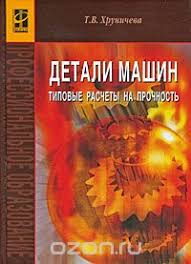 34.44
Ч-49
Чернилевский Д.В. 
Детали машин. Проектирование приводов технологического оборудования : учебное пособие для студентов вузов / Д.В. Чернилевский. - 2-е изд., испр. - М. : Машиностроение, 2003. - 560 с.
Аннотация: : Приведены: основы теории и расчета деталей машин; методология и методика проектирования механических приводов технологического оборудования агропромышленного комплекса и пищевой промышленности. Методика выполнения расчетов и конструирования в объеме учебных технических заданий снабжена справочными материалами и иллюстрациями
 Экземпляры: всего:95 - аб.(93), Чз №1(2), (1)
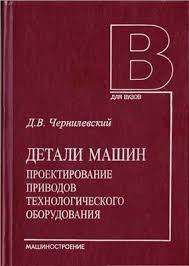 34.42
Ш39
 
 Шейнблит  А. Е. 
Курсовое проектирование деталей машин : учеб. пособие / А.Е. Шейнблит. - 2-е изд., испр. и доп. - Калининград : Янтар. сказ, 2005. - 456 с. : ил
Аннотация: В пособии разработаны технические задания на проектирование; даны нормы, методы и правила расчета и конструирования механических передач и их деталей. 
Экземпляры: всего:49 - аб.(48), Чз №1(2)
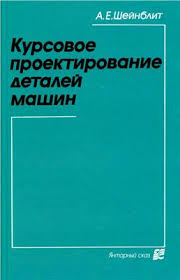